Member star candidates of 10 open clusters selected from the LAMOST spectroscopic surveys
Yang Yong
2017/2/18
1
OUTLINE
MOTIVATION
 THE OBSERVATIONS 
 MEMBER STAR SELECTION 
 RESULTS AND DISCUSSION
SUMMARY
2017/2/18
2
MOTIVATION
Importance of Open Clusters: 
powerful tools for studies of the Galactic disk: structure and dynamical 
star formation and evolution: cluster’s member stars have the characteristics of simple age, broad mass distribution, and uniform chemical composition
Advantages of LAMOST OCs study
Many spectra are collected by LAMOST
LAMOST survey covers many OCs 
stellar parameter: RV、Teff、[Fe/H]、log g
Limitation of LAMOST OCs study
limits in the mechanical design of the focal plane
LAMOST cannot concentrate more than three fibers within a small region
we have designed to observe to open clusters of different ages utilizing test observing time of LAMOST.
Target selection for input catalog
Selection in g – r v.s r diagram
Combine with literature member candidates
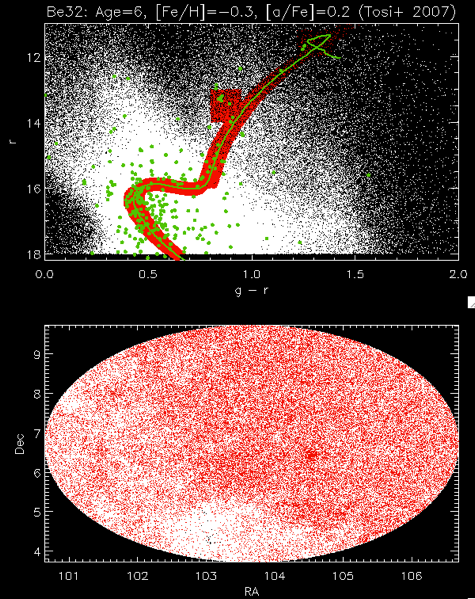 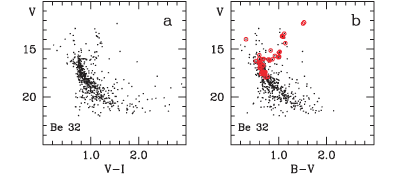 2017/2/18
6
Target selection
Open clusters of different ages are targeted
a: Kharchenko+, 2013
2017/2/18
7
[Speaker Notes: 考虑不同年龄，不同金属丰度
LAMOST 主巡天对它有较多的观测，有较丰富的光谱数据]
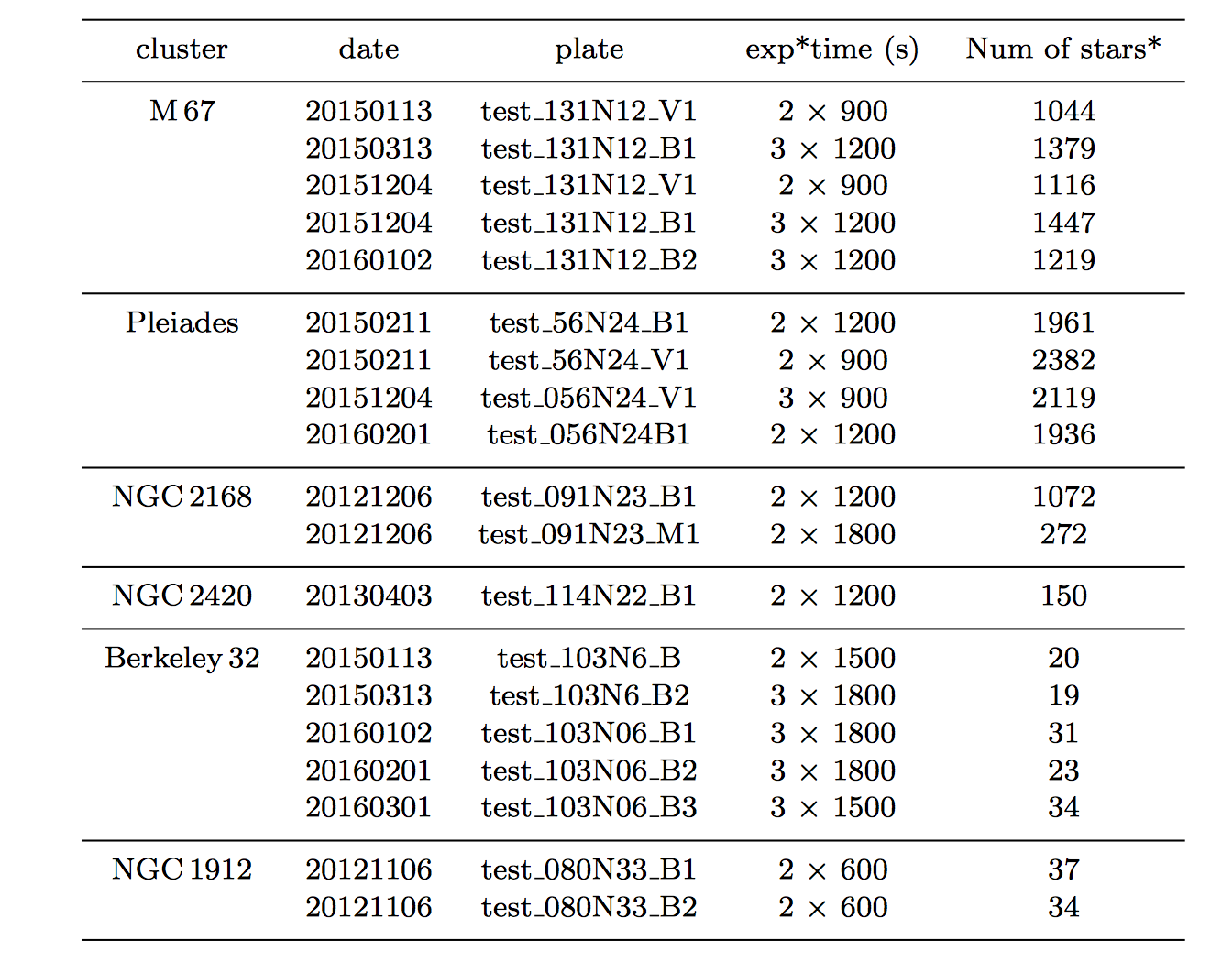 2017/2/18
8
RV、Teff、[Fe/H]、log g：LAMOST stellar parameter pipeline at Peking University - LSP3
    Accuracy of LSP3 stellar parameters, for spectra with SNR_B >10 :
        5.0 km/s, 150 K, 0.25 dex, 0.15 dex for the radial velocity, effective temperature, surface gravity and metallicity, respectively .

Photometry: g r i: XSTPS-GAC + UCAC4;

Proper  Motion:  UCAC4
Method of member star selection
For the duplicate stars we calculated Vr (and also Teff , logg and [Fe/H] below) by taking a mean weighted by the respective errors e.g.:


We calculated a simple quadrature error in the parameter by e.g.: 


(Colin A. Navin et al. 2016)
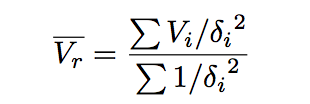 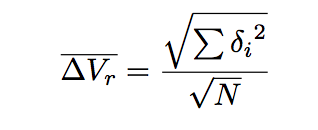 2017/2/18
11
Kinematic cluster membership
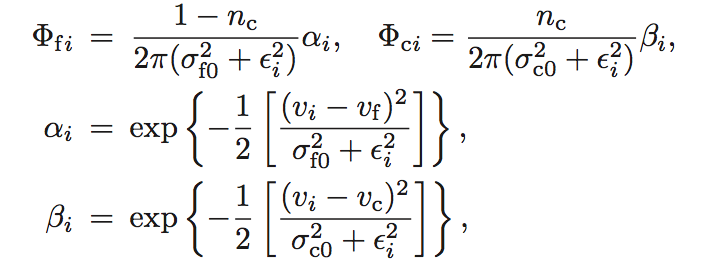 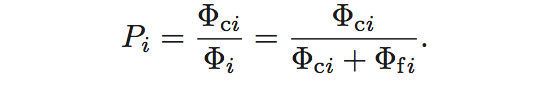 (Tian et al. 1998, Gao et al. 2010)
2017/2/18
12
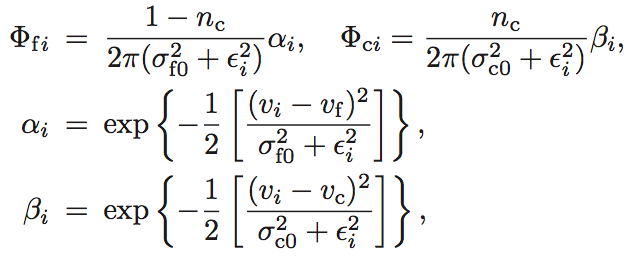 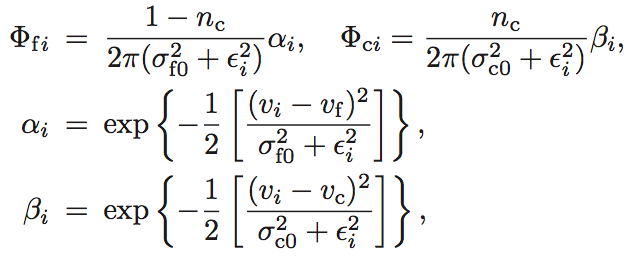 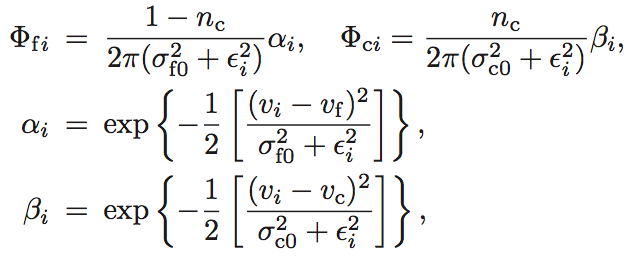 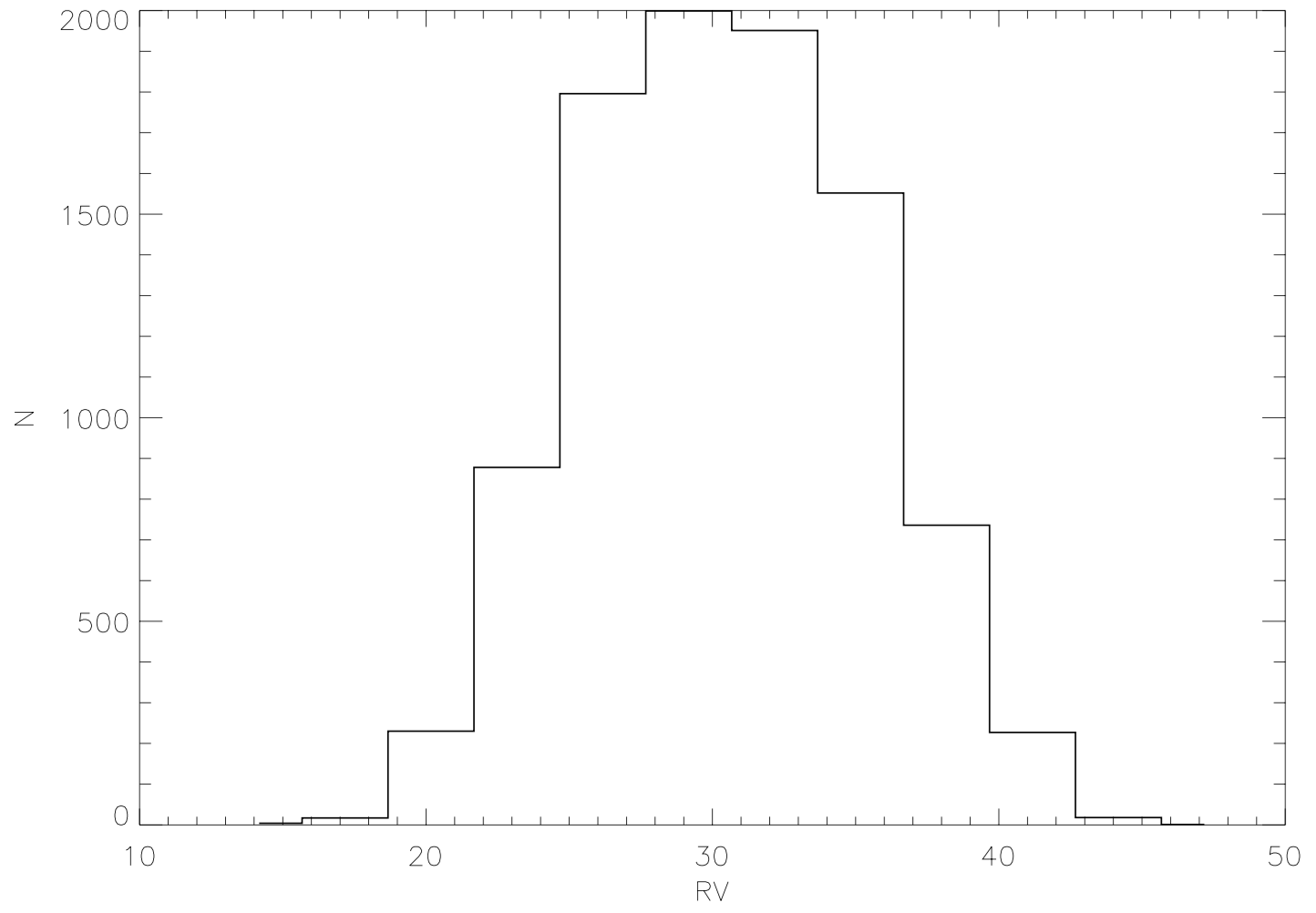 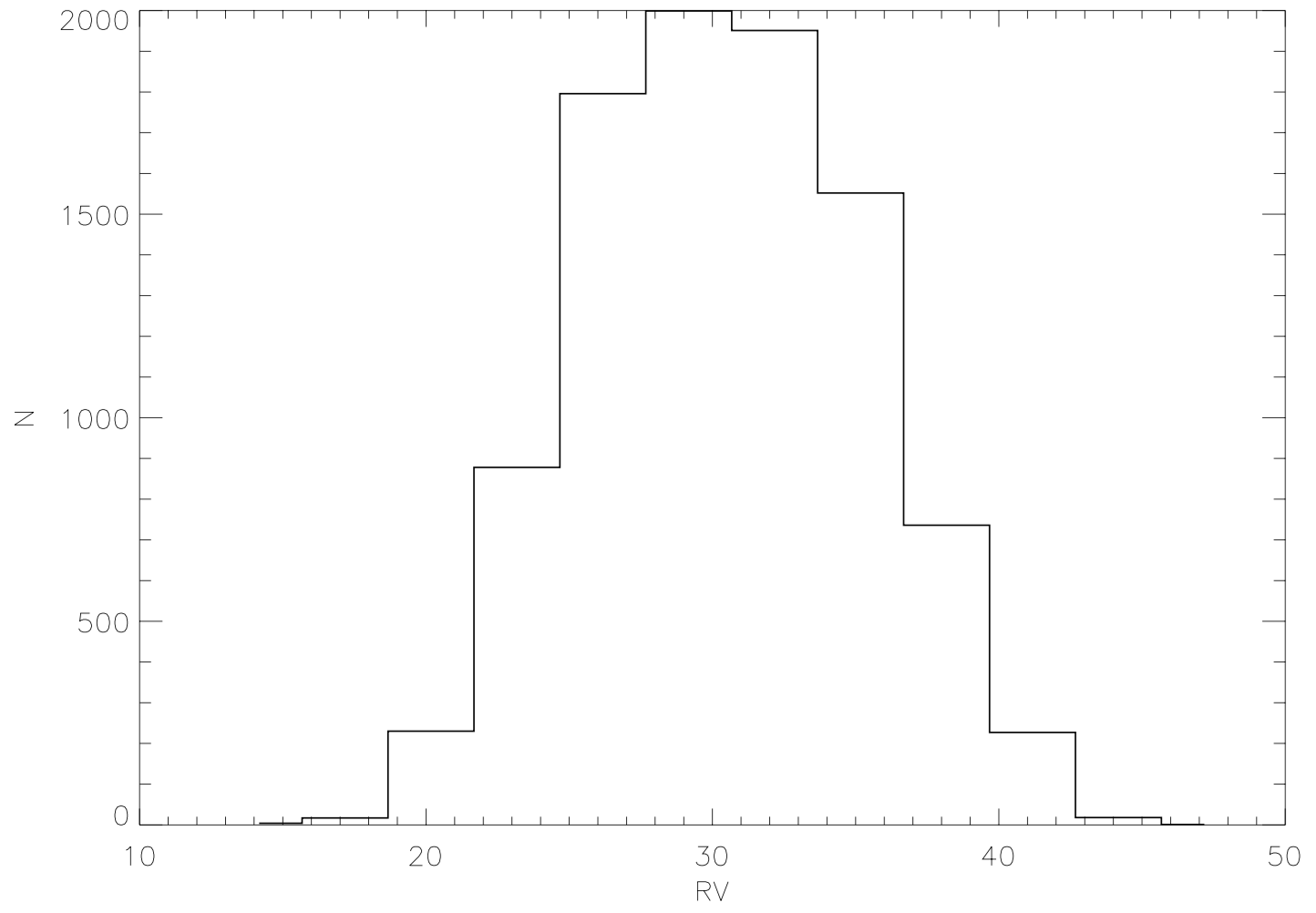 M67
Cluster
(33.615 , 0.854 )
Field
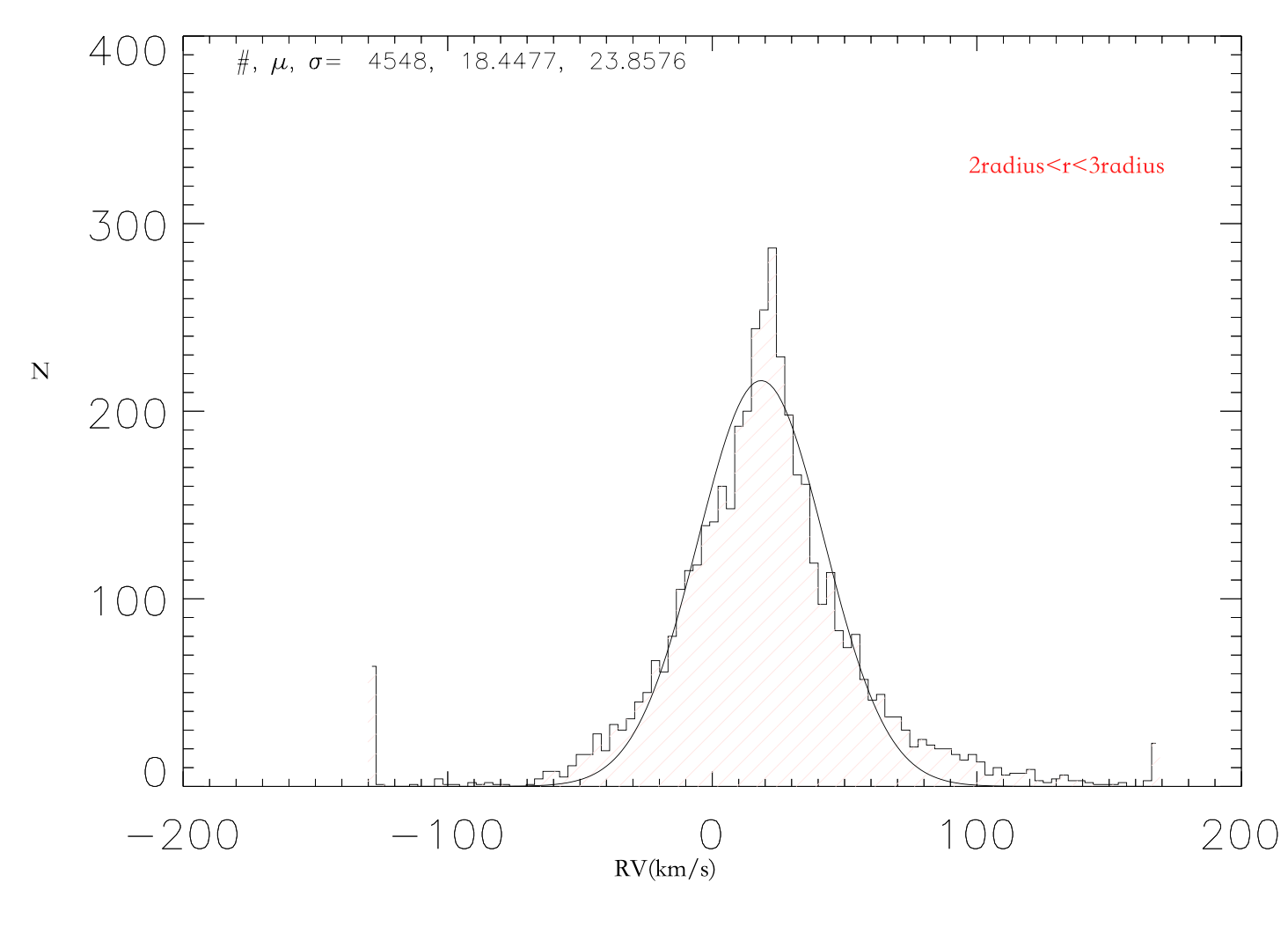 (18.45,23.86)
Distribution Parameters of  Radial Velocity for the Ten Open Clusters
2017/2/18
14
PM(proper motion):
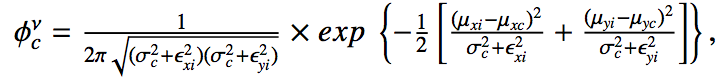 Cluster
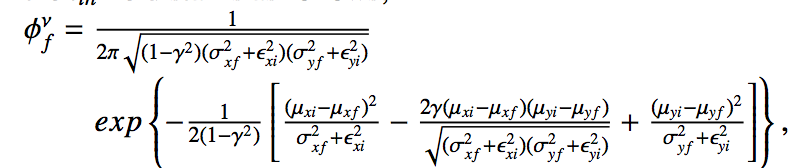 field
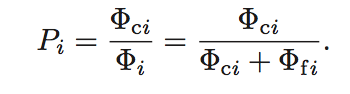 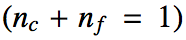 Balaguer-Nunez et al.1998
2017/2/18
15
Distribution Parameters of  Proper Motion for the Ten Open Clusters
2017/2/18
16
Photometric cluster membership
Color Magnitude Diagram(CMD)
Band: g and r 
Isochrone fitting
    (Isochrone: PADOVA )
Distance modulus 
Colour-excess:  E(g-r)
g-r+E(g-r) vs  r+MOD+Ar
Results
Berkeley 32
NGC 188
Member star candidates : 10
LAMOST Spectra: 11
Member star candidates : 20
LAMOST Spectra: 29
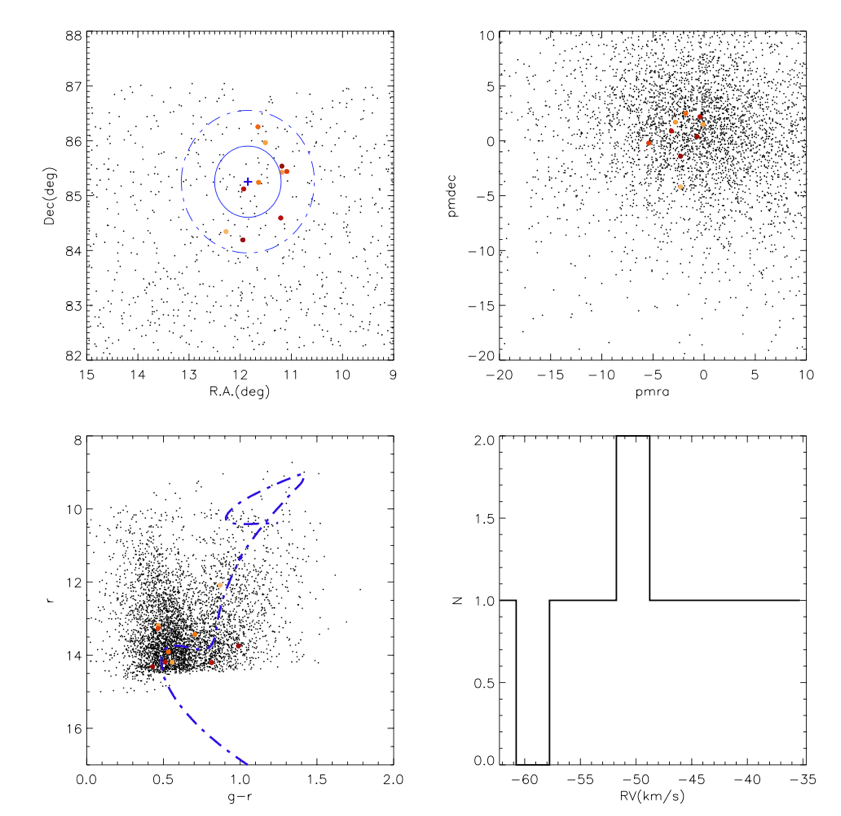 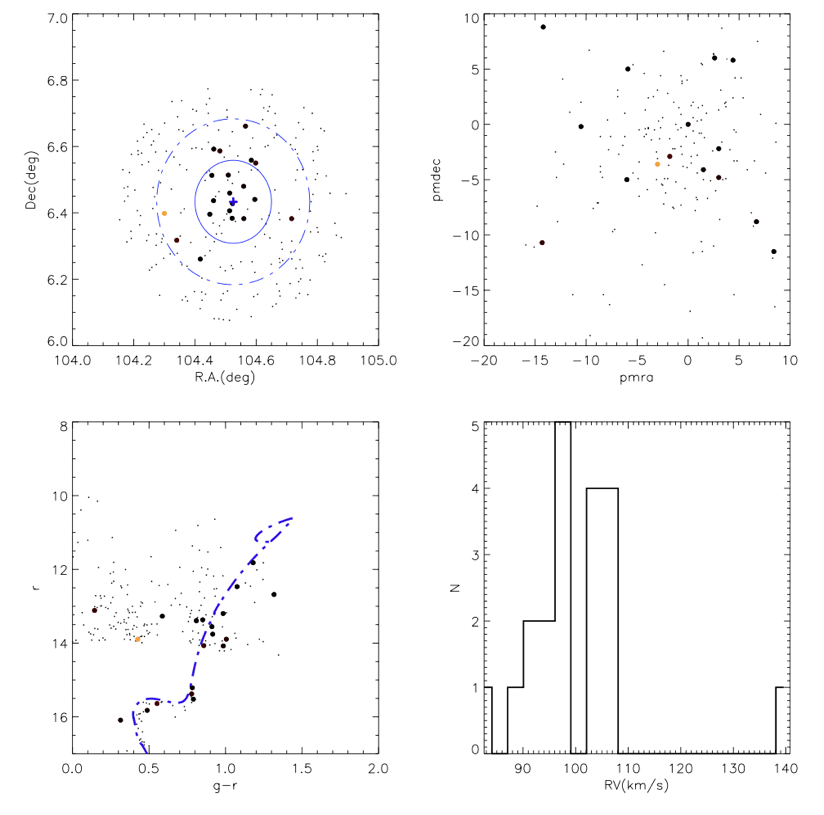 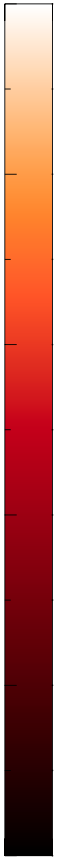 1
0.8
0.6
0.2
0.4
0
M67(NGC 2682)
NGC 2420
Member star candidates : 79
LAMOST Spectra: 159
Member star candidates : 457
LAMOST Spectra: 3887
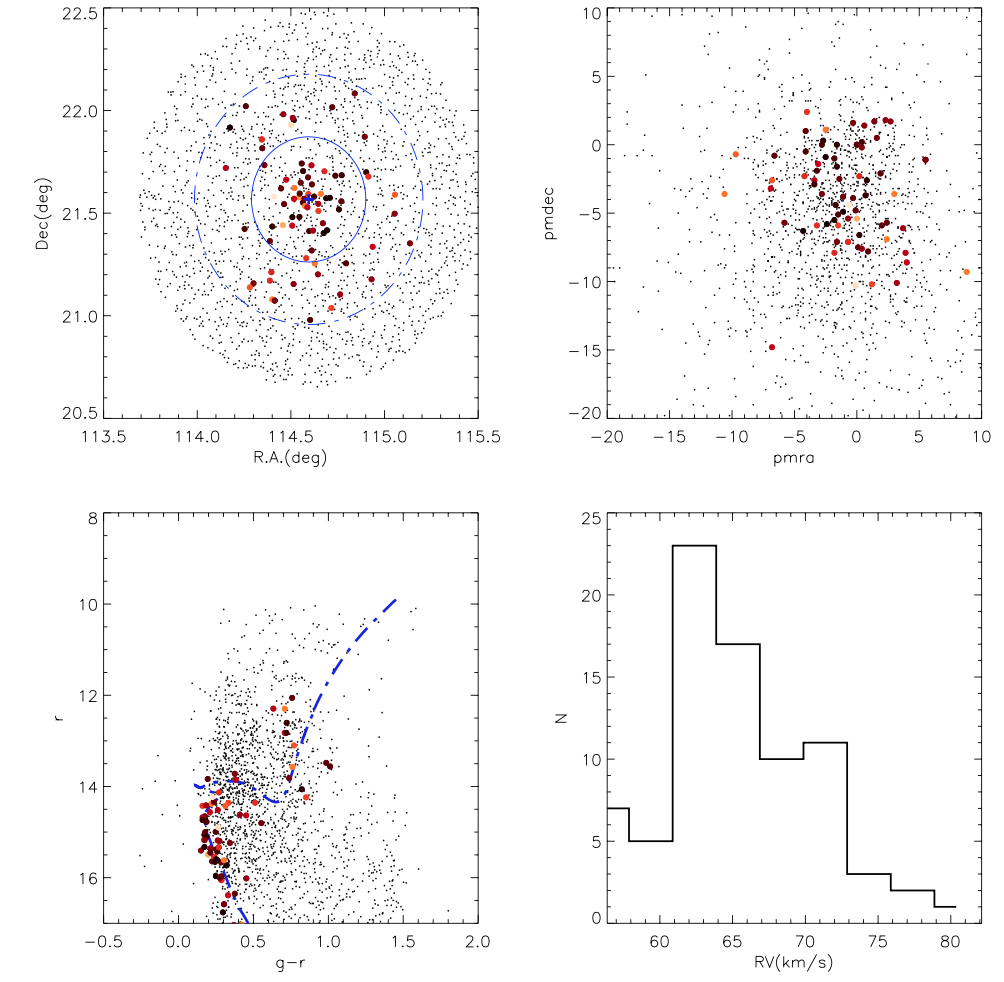 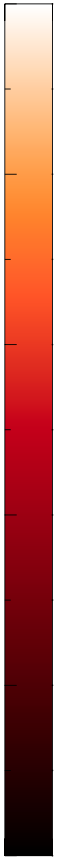 1
0.8
0.6
0.2
0.4
0
NGC 2112
Hyades
Member star candidates : 63
LAMOST Spectra: 71
Member star candidates : 107
LAMOST Spectra: 107
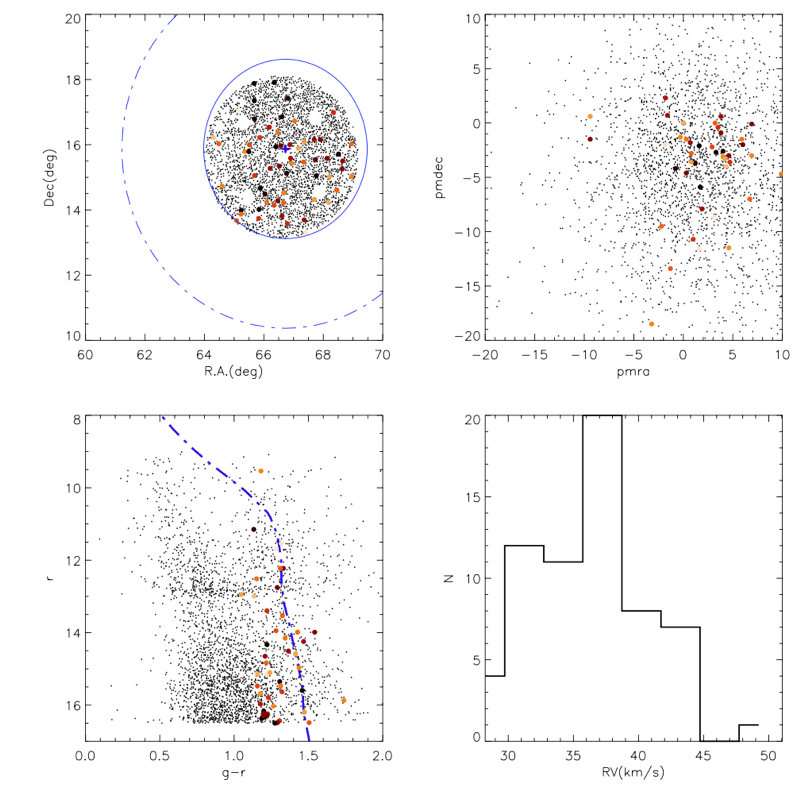 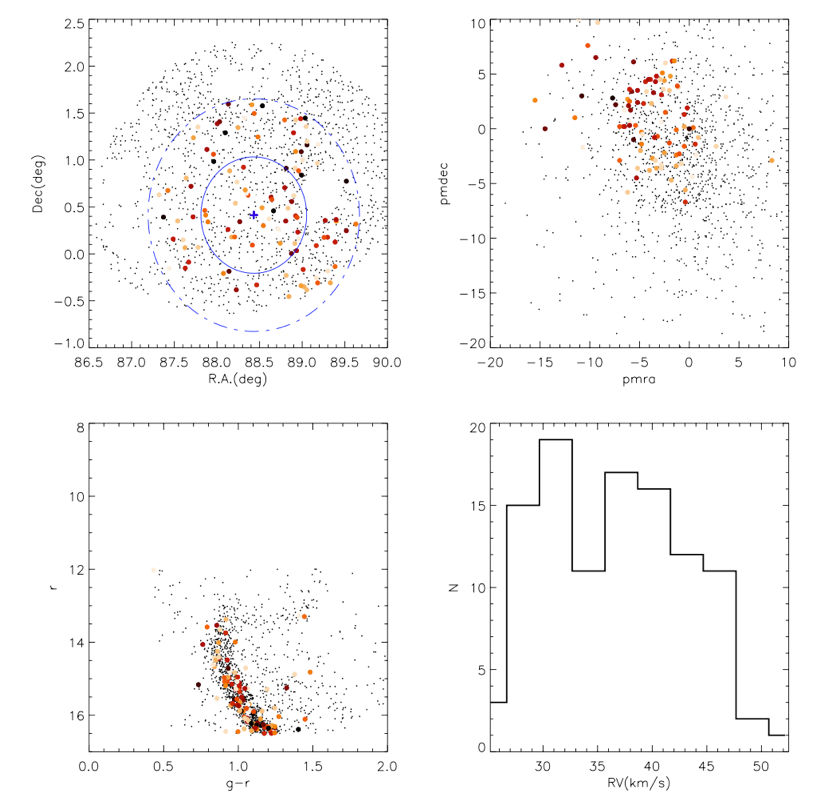 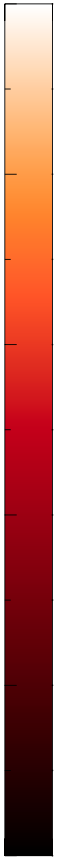 1
0.8
0.6
0.2
0.4
0
NGC 2099
NGC 1912
Member star candidates : 63
LAMOST Spectra: 71
Member star candidates : 243
LAMOST Spectra: 376
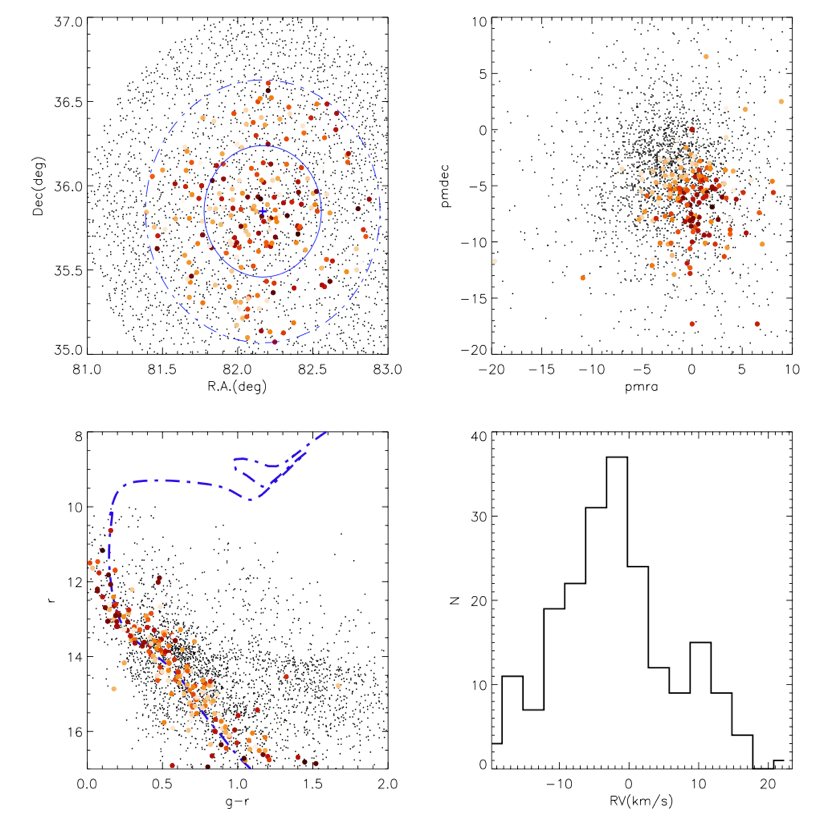 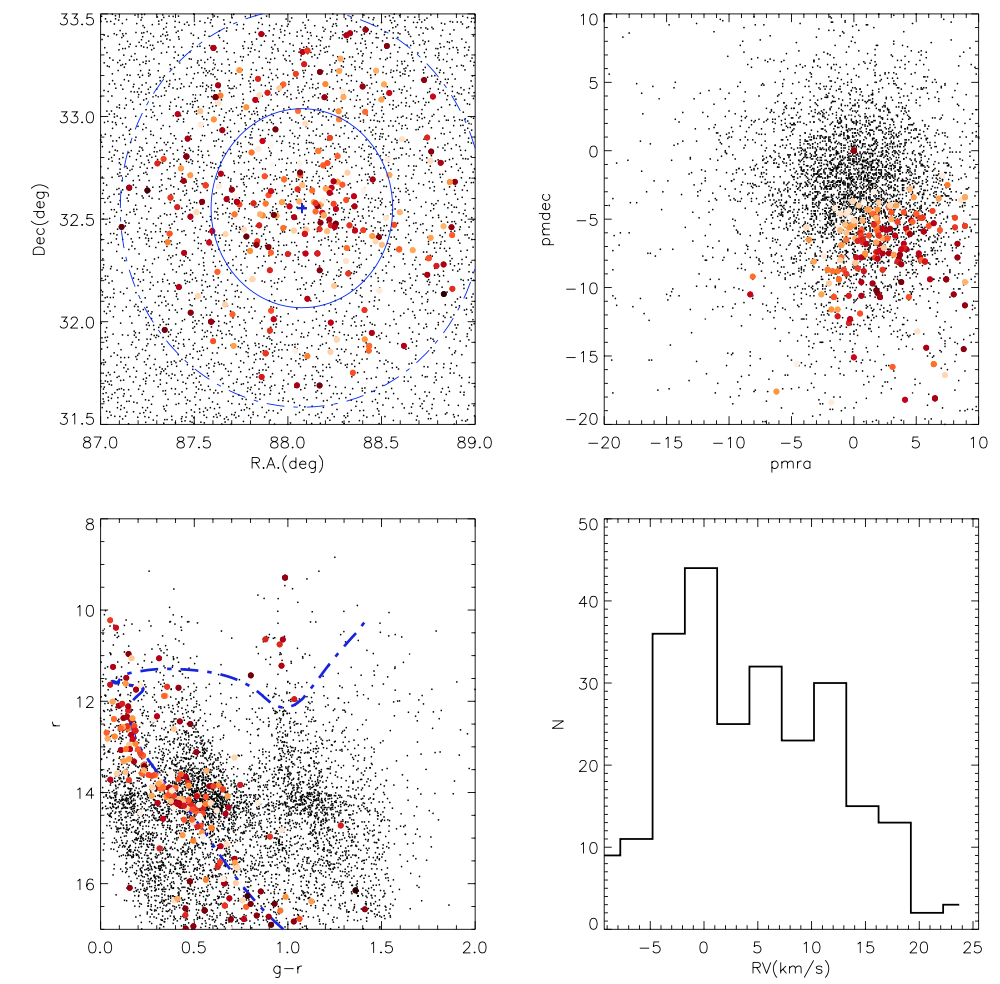 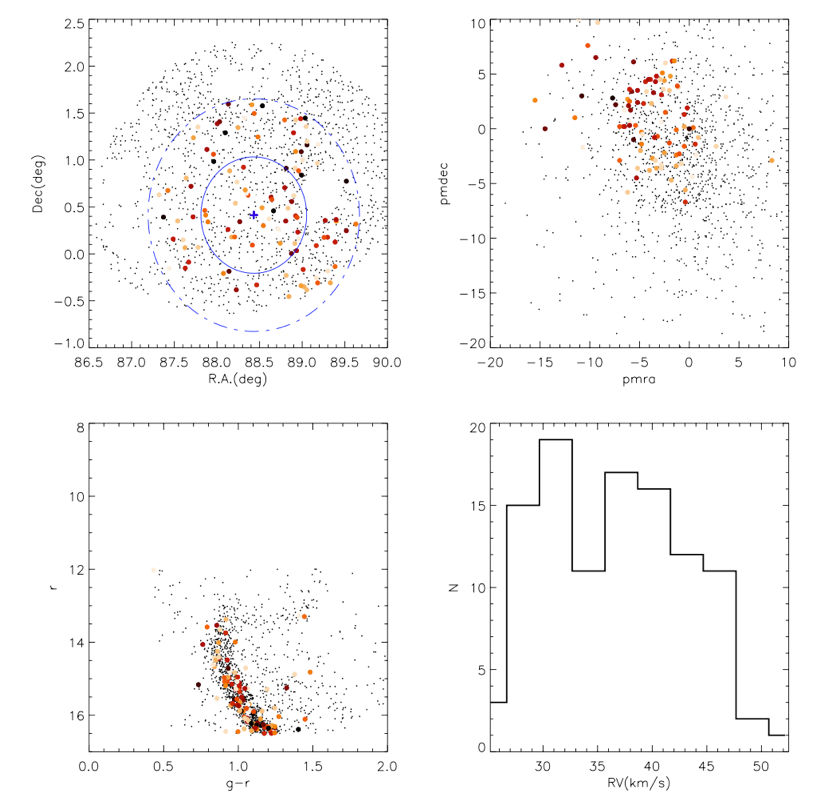 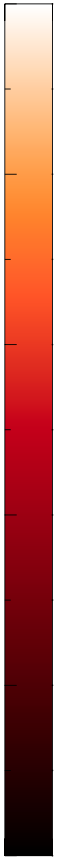 1
0.8
0.6
0.2
0.4
0
NGC 2168
PLeiades
Member star candidates : 317
LAMOST Spectra: 1369
Member star candidates : 447
LAMOST Spectra: 987
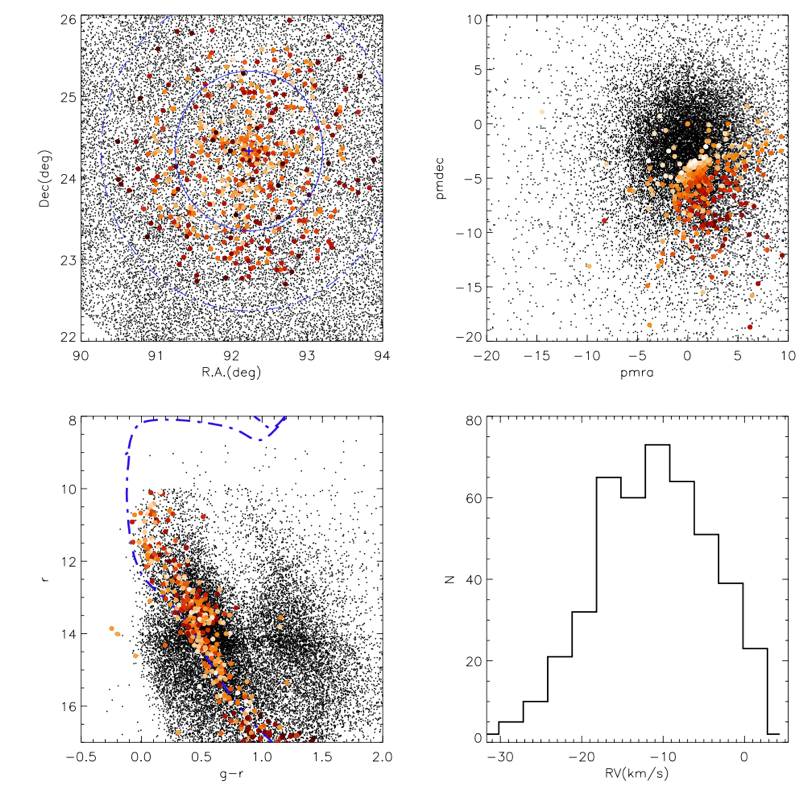 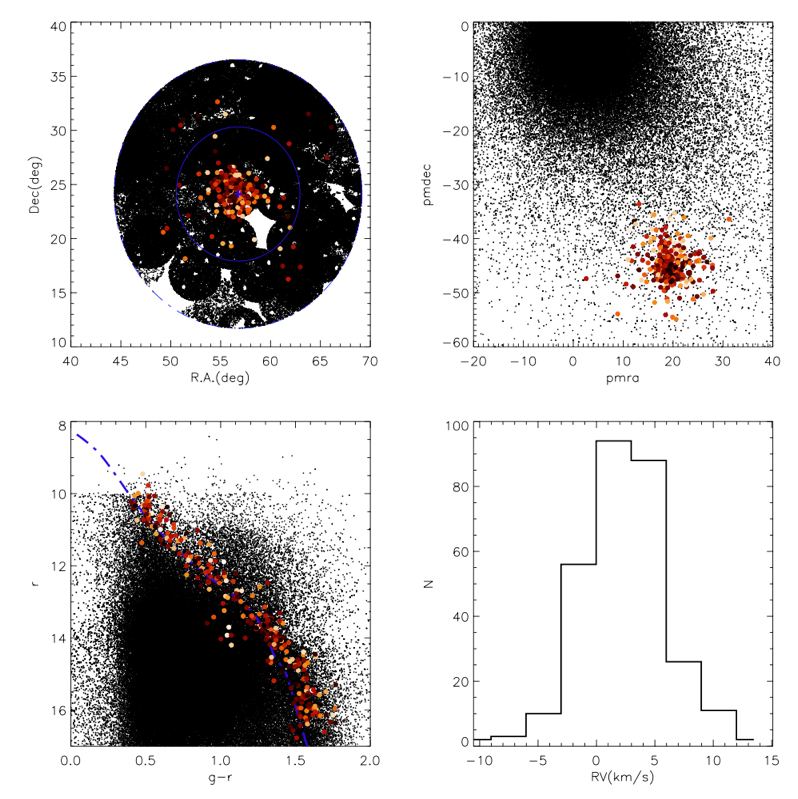 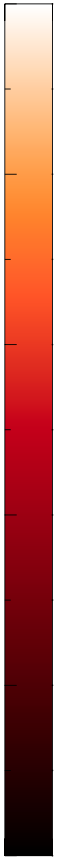 1
0.8
0.6
0.2
0.4
0
Compare with previous membership determination
P=(our members cross with members from literature)/ (whole sample stars cross with members from literature)
M67
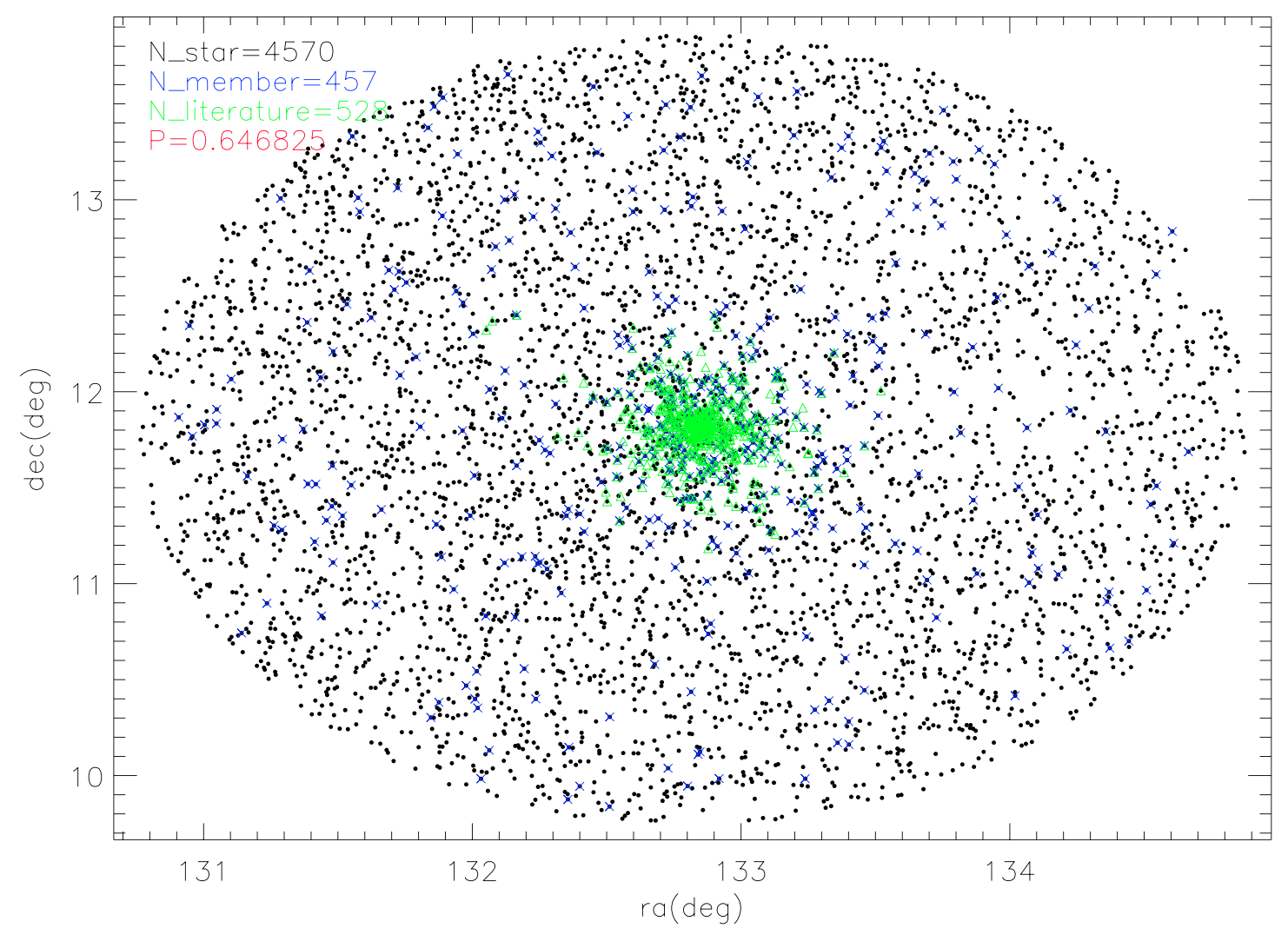 Geller+ 2015
Pace+ 2012
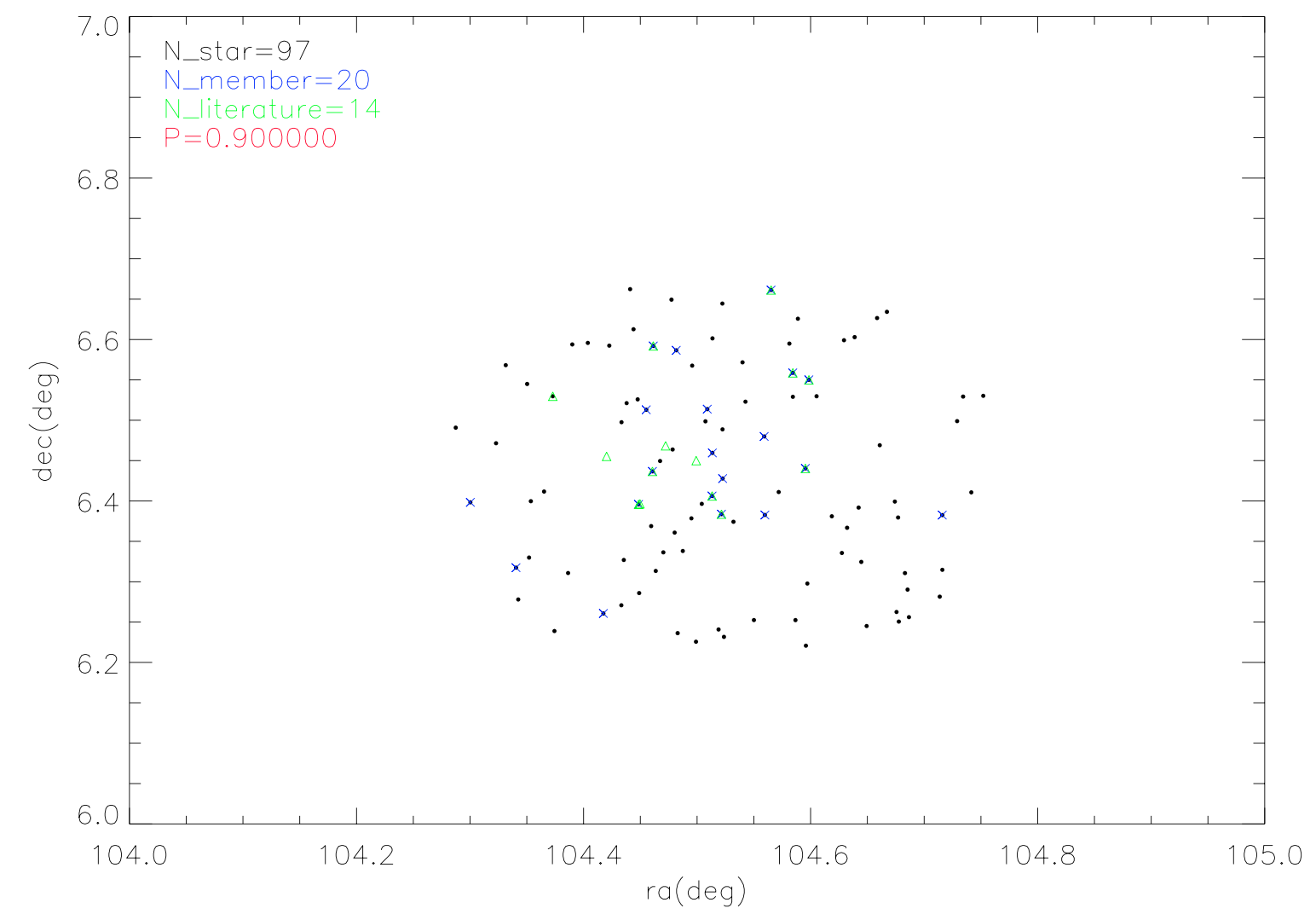 Berkeley 32
Dorazi+ 2006
Zhang+ 2015
NGC 1912
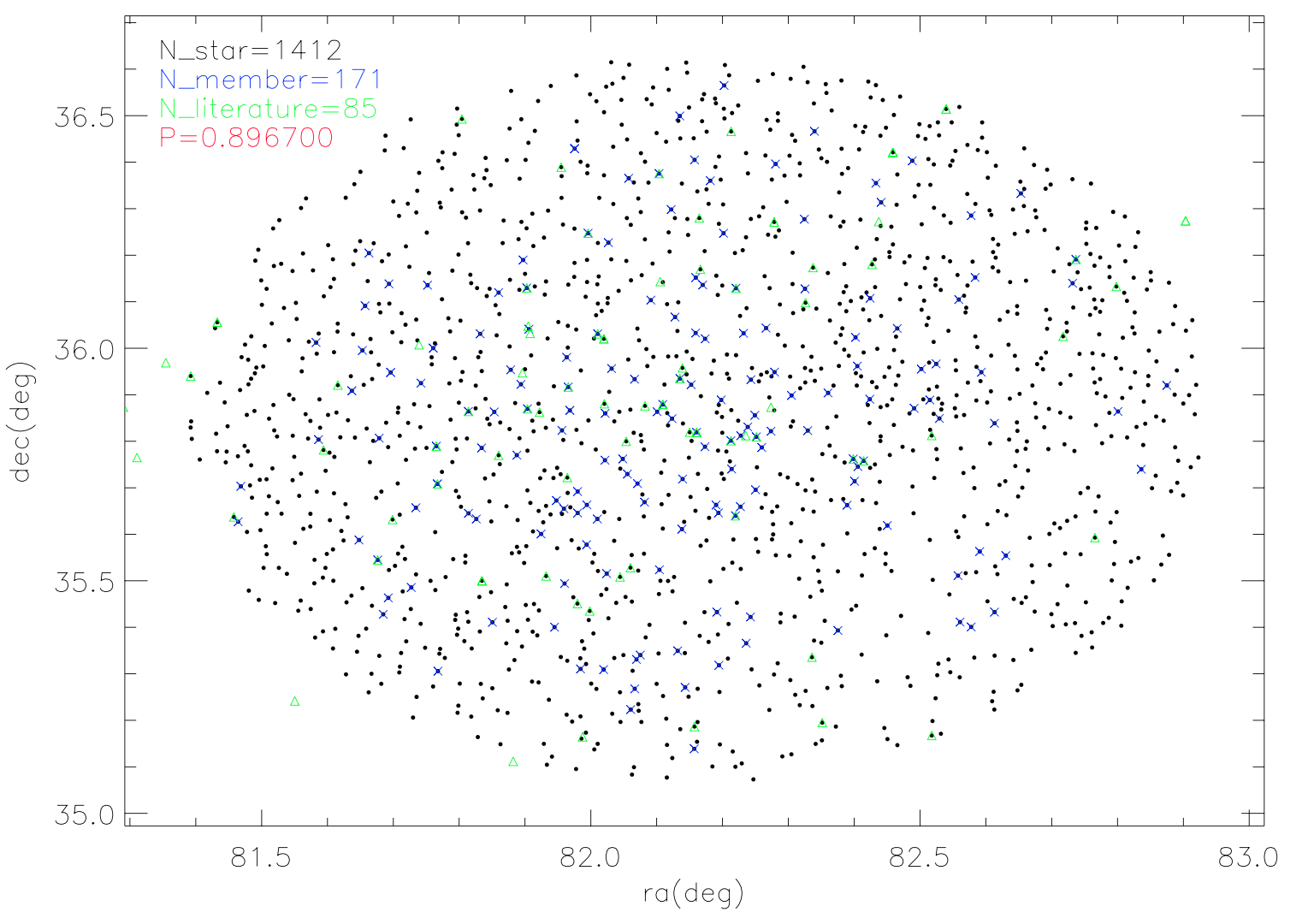 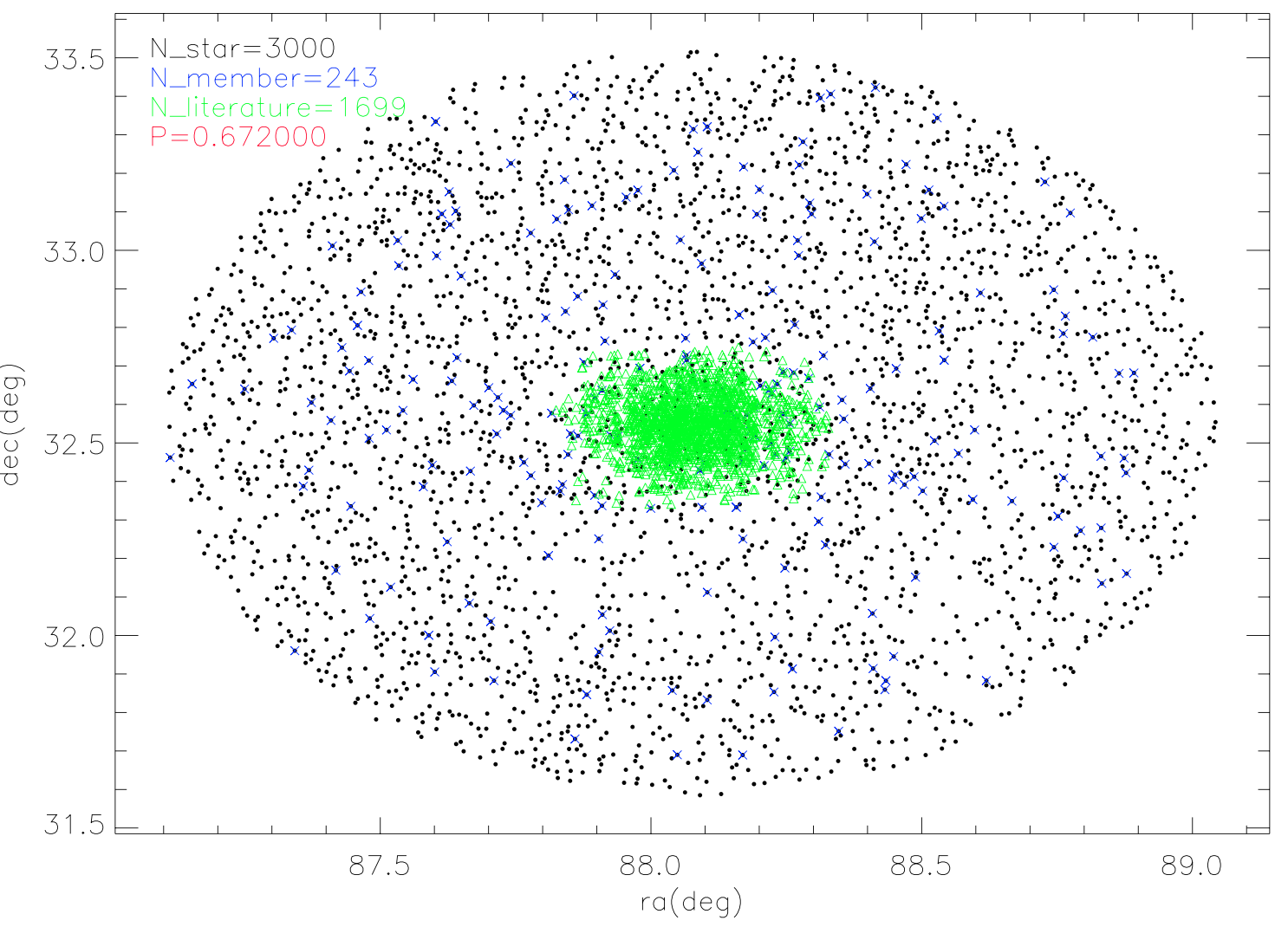 NGC 2099
SUMMARY
Ten Open clusters of different ages and different [Fe/H] targeted
We get a good sample of Member star candidates from ten open clusters .